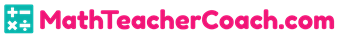 Order of Operations with Parentheses
Unit 1 Lesson 4
Math 5
Order of Operations with Parentheses
Students will be able to:
Identify the order of operation in a numerical expression (with parentheses).
Demonstrate understanding of the order of operations in a numerical expression (with parentheses).
Evaluate numerical expressions (with parentheses) using the PEMDAS rule.
Evaluate numerical expressions (with parentheses) using the funnel method.
Solve problems involving numerical expressions (with parentheses), following the correct order of operations.
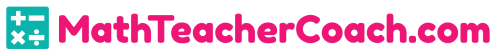 Order of Operations with Parentheses
Key Vocabulary:
Numerical Expression
Order of Operations
PEMDAS Rule
Funnel Method
Evaluate
Parentheses
Brackets
Braces
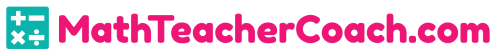 Order of Operations with Parentheses
Order of Operations
Numerical expressions are evaluated correctly by following a specific order of operations. Some expressions don’t involve grouping symbols, such as parentheses and the like, but some have these.
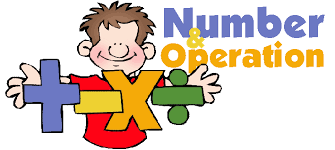 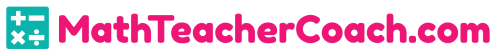 Order of Operations with Parentheses
Order of Operations
For numerical expressions with no grouping symbols, we make use of the MDAS rule. What will happen if numerical expressions have these grouping symbols? Will the rule change?
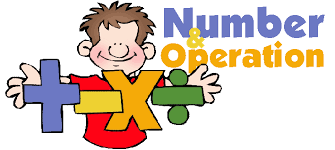 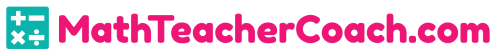 Order of Operations with Parentheses
Grouping Symbols
Reading and analyzing a verbal statement is very important in writing a correct numerical expression. There are instances where some numbers and operations are grouped 
together using symbols.
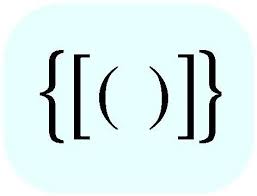 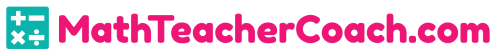 Order of Operations with Parentheses
Grouping Symbols
Parentheses are not the only grouping symbols used, there are other symbols that you need to know. 

What are these symbols?
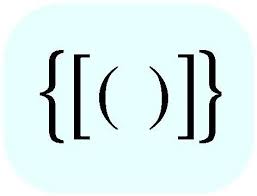 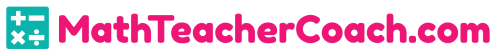 Order of Operations with Parentheses
Grouping Symbols
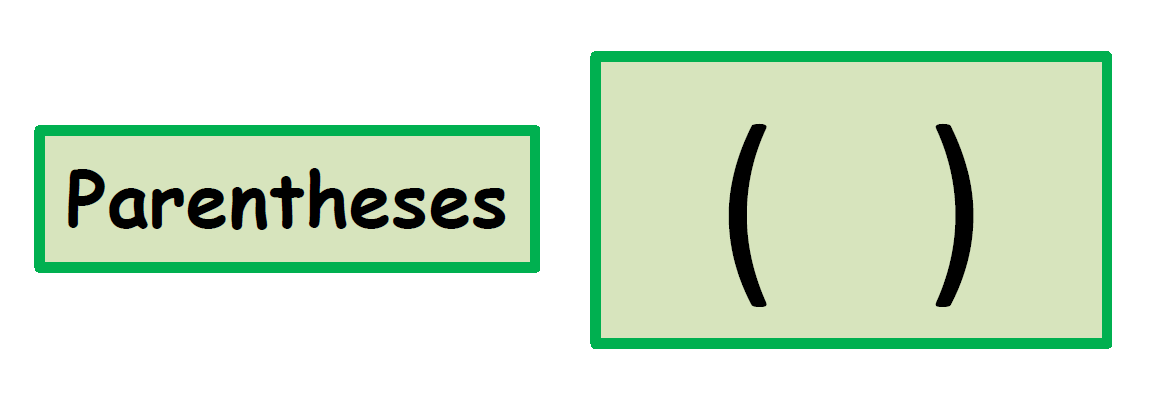 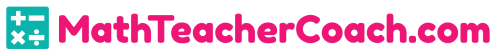 Order of Operations with Parentheses
Grouping Symbols
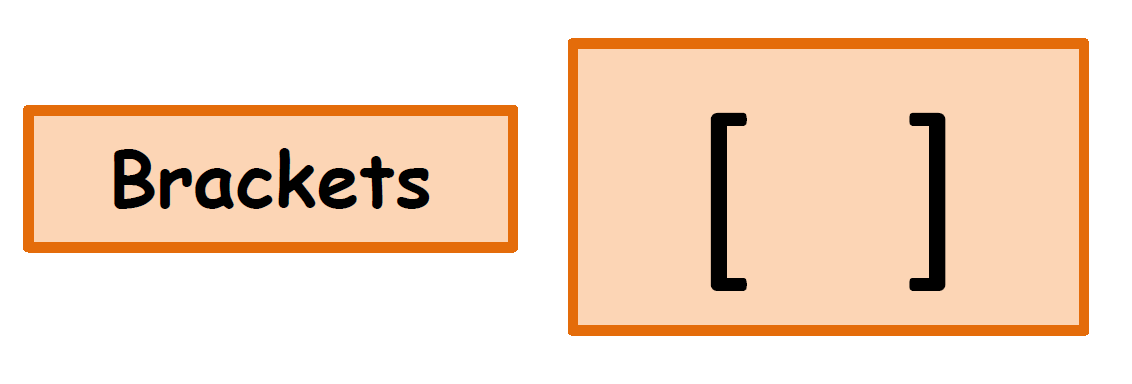 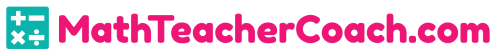 Order of Operations with Parentheses
Grouping Symbols
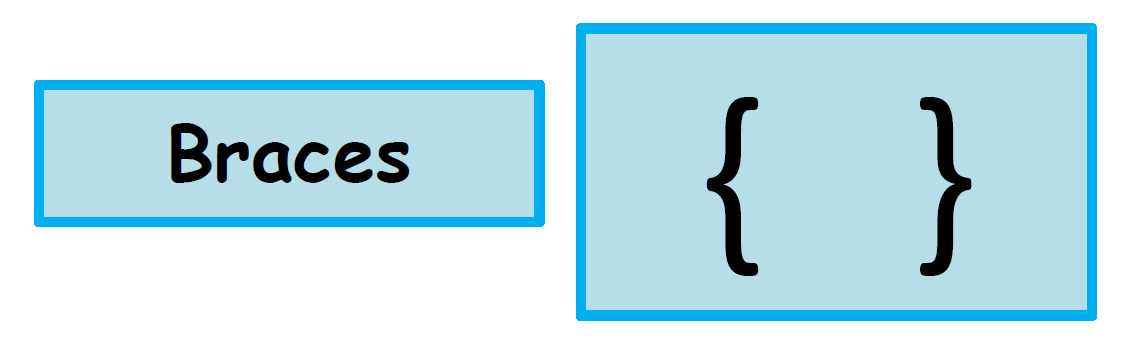 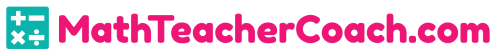 Order of Operations with Parentheses
The Order of Symbols
Aside from operations, symbols such as parentheses, brackets, and braces, follow a specific order too!
First, you carry out the operation inside the PARENTHESES. 

Then, you carry out the operation inside the BRACKETS.

Lastly, you carry out the operation inside the BRACES.
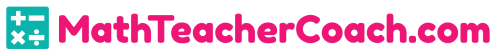 Order of Operations with Parentheses
Evaluating Numerical Expressions with Parentheses
The word EVALUATE means to “calculate” or to “get” the value of a given expression. This time, the numbers and operations in a numerical expression are grouped using the different grouping symbols. How are these types of numerical expressions evaluated?
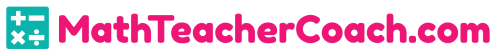 Order of Operations with Parentheses
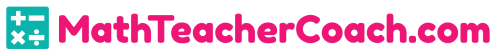 Order of Operations with Parentheses
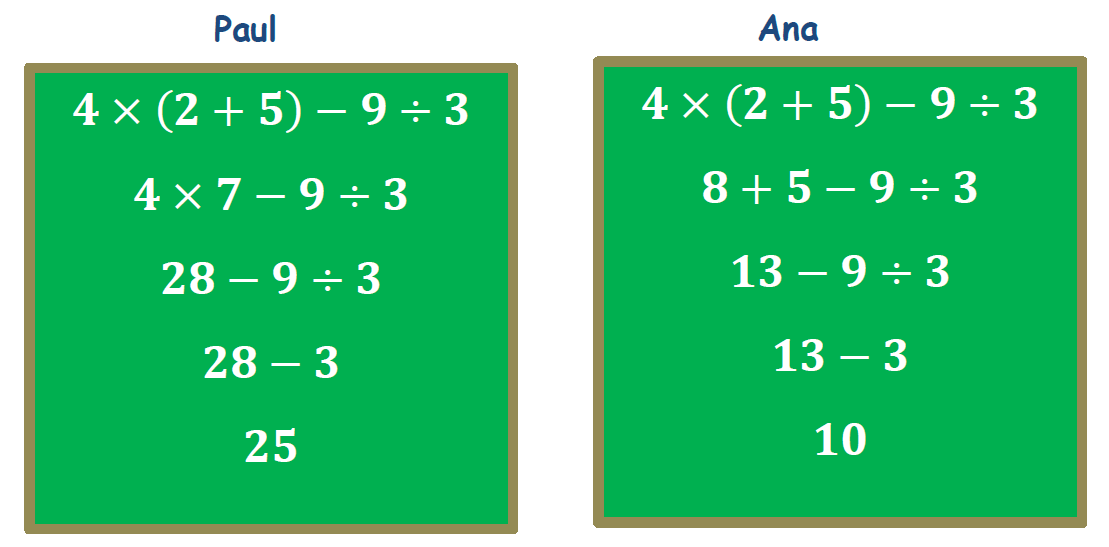 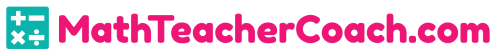 Order of Operations with Parentheses
There could only be ONE correct answer. 

Who do you think did it right? 

Is it Paul or Ana?
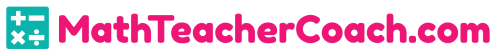 Order of Operations with Parentheses
To ensure that the answer is “valid” and “accurate,” there are specific steps to follow. For numerical expressions without grouping symbols, we use the MDAS rule, and the PEMDAS rule is used for numerical expressions involving grouping symbols such as parentheses, brackets, and braces.

What is the PEMDAS rule???
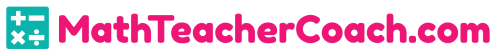 Order of Operations with Parentheses
PEMDAS Rule
Applying the PEMDAS rule is very important in evaluating numerical expressions. Why is PEMDAS very important? What does it stand for?

Let’s see on the next slide!
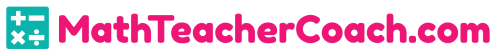 Order of Operations with Parentheses
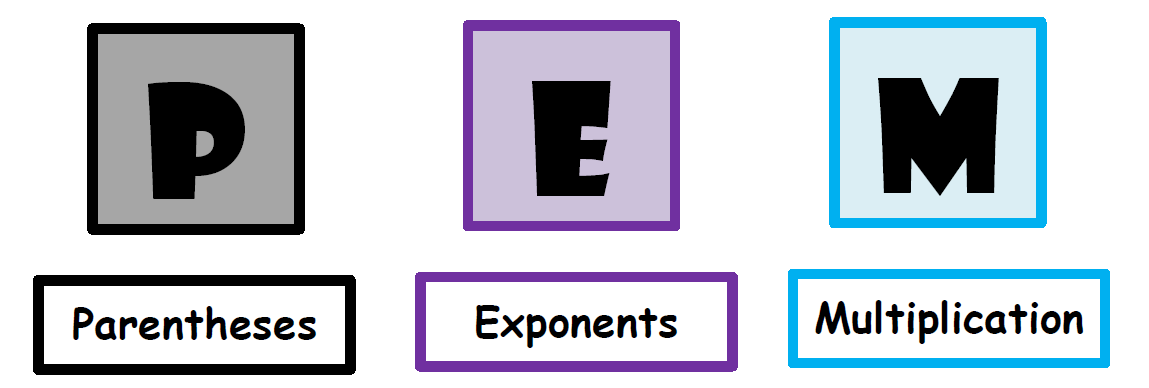 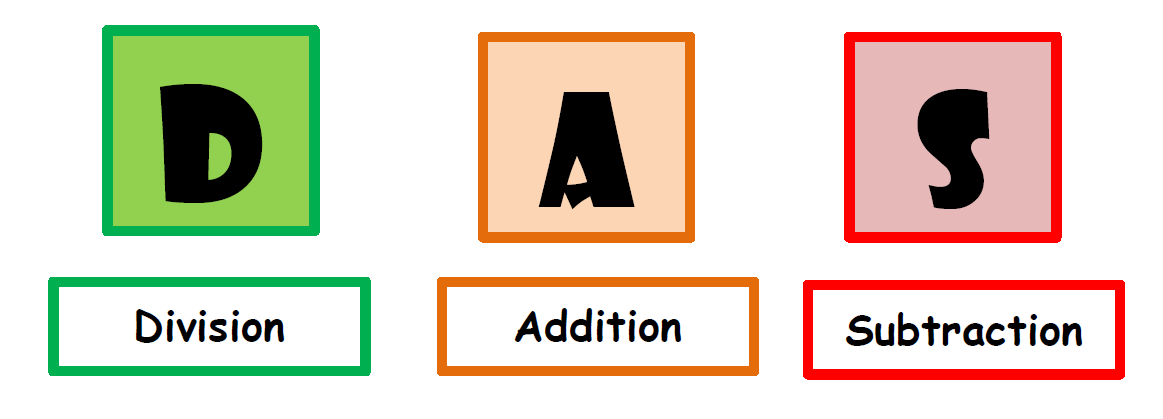 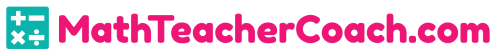 Order of Operations with Parentheses
PEMDAS Rule
Following the PEMDAS rule is very important, especially if your goal is to get the correct answer. Below are the steps to make sure that you are doing it right!!!
 
Step #1
You work on the numbers and operations inside the grouping symbols first. Work on the calculation inside the parentheses, the calculation inside the brackets, and the calculations inside the braces.
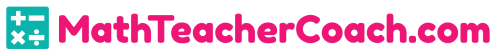 Order of Operations with Parentheses
Step #2
Find the value of numbers with exponents (if there are any).
 
Step #3
If all the calculations inside the grouping symbols are done, you may now start working on the calculations from left to right, like the arrows below.
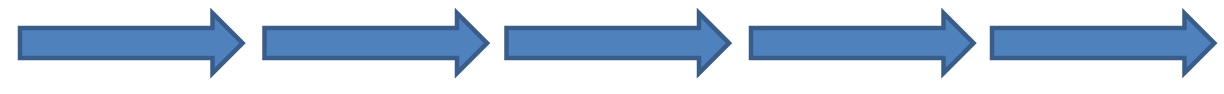 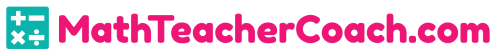 Order of Operations with Parentheses
Step #4
Work with MULTIPLICATION or DIVISION, whichever comes first, from LEFT to RIGHT.
 
Step #5
Work with ADDITION or SUBTRACTION, whichever comes first, from LEFT to RIGHT.
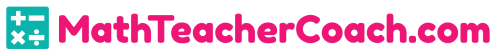 Order of Operations with Parentheses
So… going back to Paul and Ana’s solution:
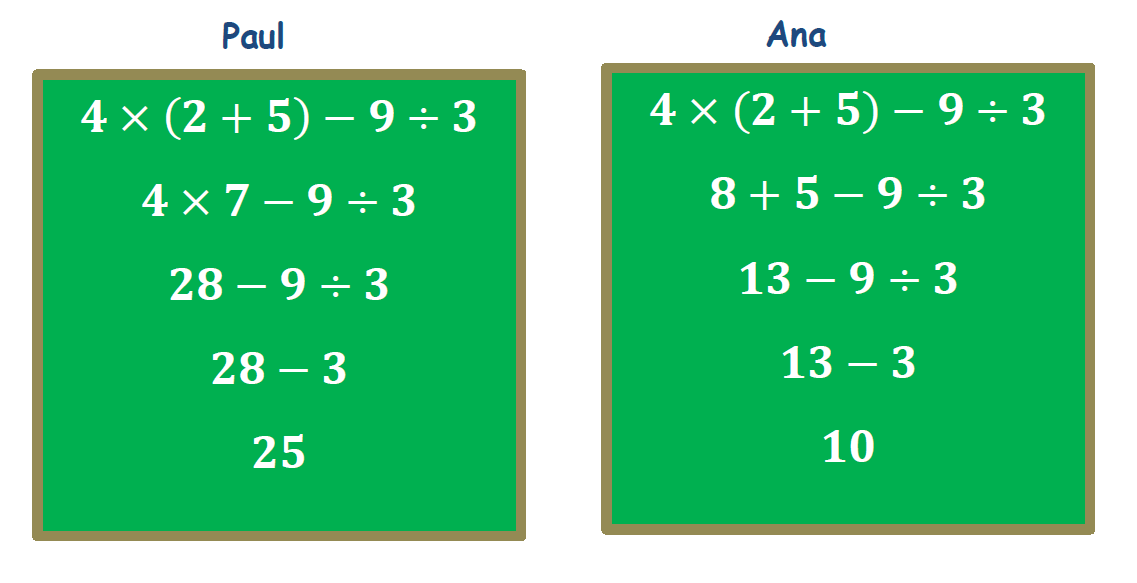 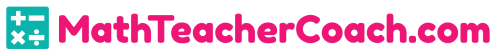 Order of Operations with Parentheses
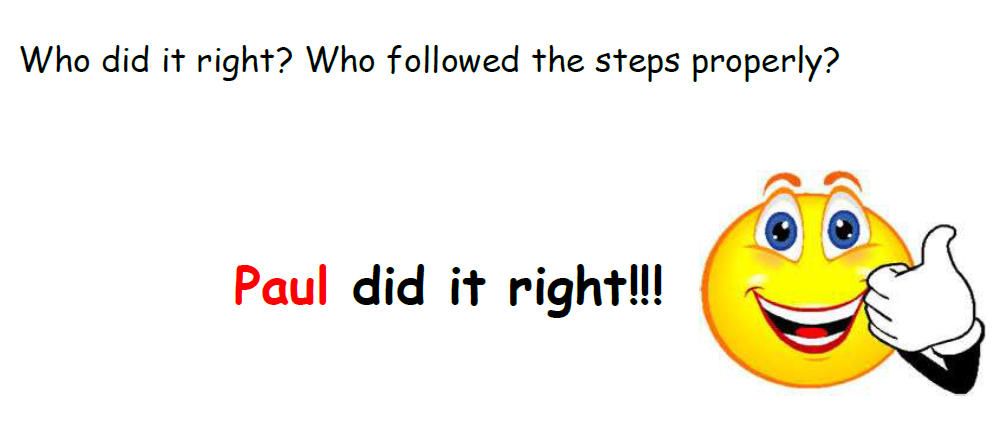 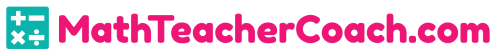 Order of Operations with Parentheses
Let’s find out how he did it right!
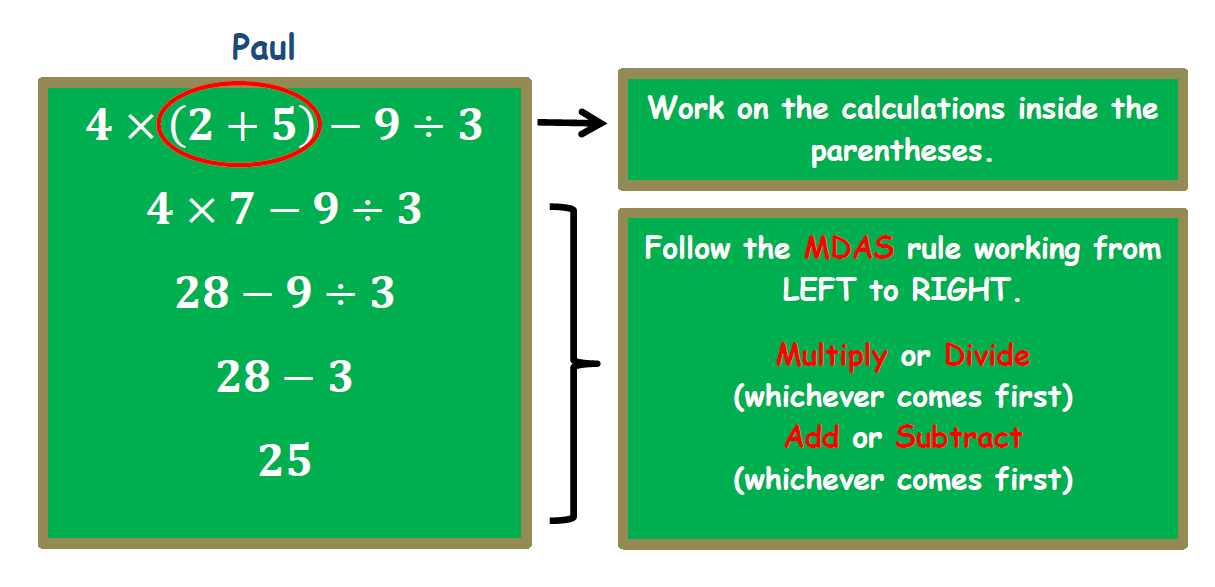 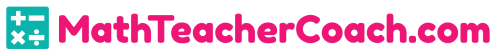 Order of Operations with Parentheses
On the other hand, ANA failed to follow the PEMDAS rule.
Not working on the calculations inside grouping symbols first, like  parentheses, is totally a WRONG move! Thus, the answer will be INCORRECT 
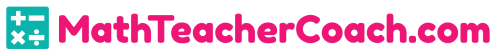 Order of Operations with Parentheses
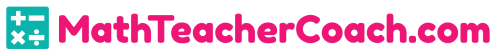 Order of Operations with Parentheses
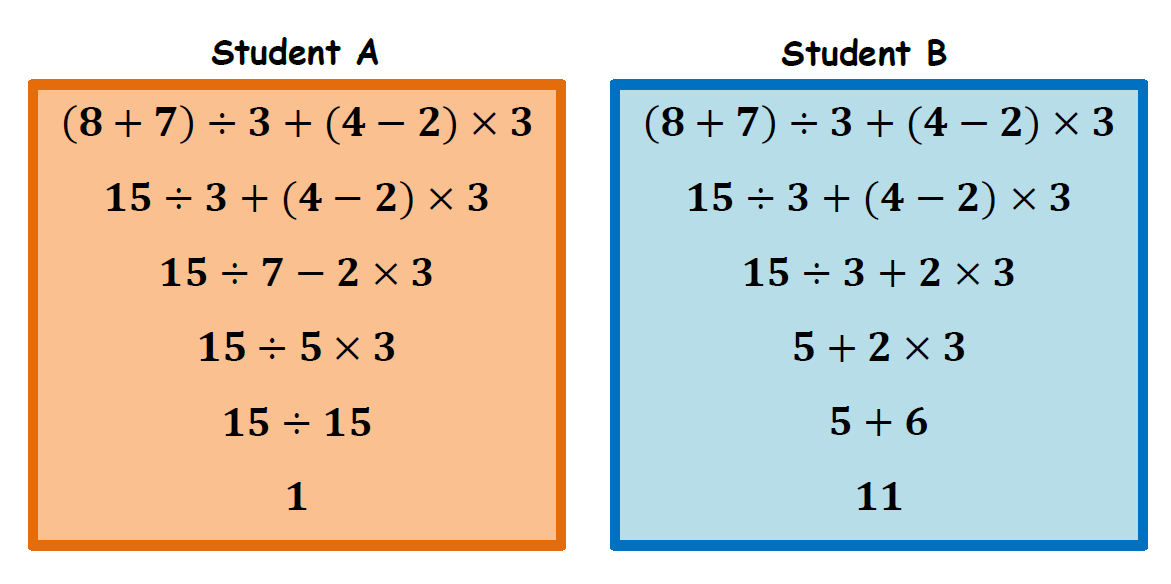 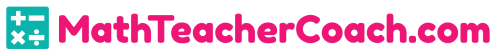 Order of Operations with Parentheses
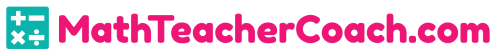 Order of Operations with Parentheses
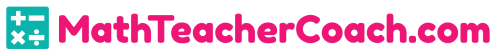 Order of Operations with Parentheses
The FUNNEL Method
Suppose the steps involved in evaluating numerical expressions confuse you. Like when you see the numbers and they all dance in your head. You can use a method that will help you get the correct answer one step at a time J!!
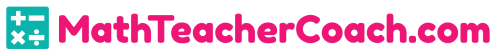 Order of Operations with Parentheses
The FUNNEL Method
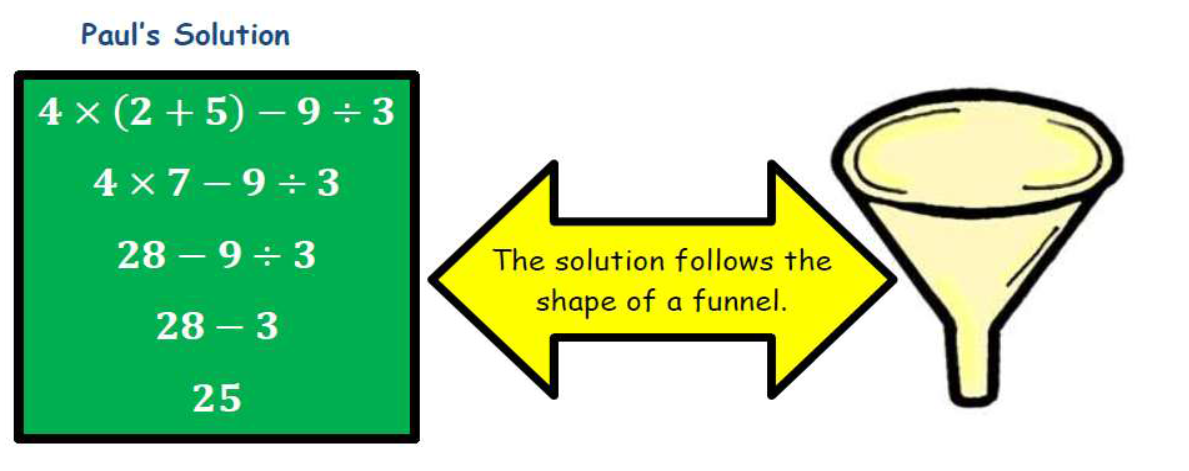 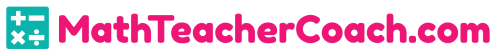 Order of Operations without Parentheses
The Funnel Method
Write the expression horizontally.
Determine the operation that should be done first, following the PEMDAS rule, and underline it.
Perform the said operation and rewrite the expression the way it appeared in the original expression.
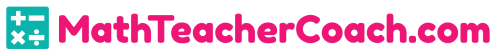 Order of Operations without Parentheses
4. Underline the next operation following the MDAS rule.
5. Continue performing the operations one at a time, rewrite the expression after each step until you’ve completed all the operations… and you have one value left.
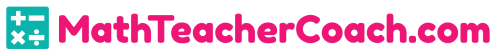 Order of Operations with Parentheses
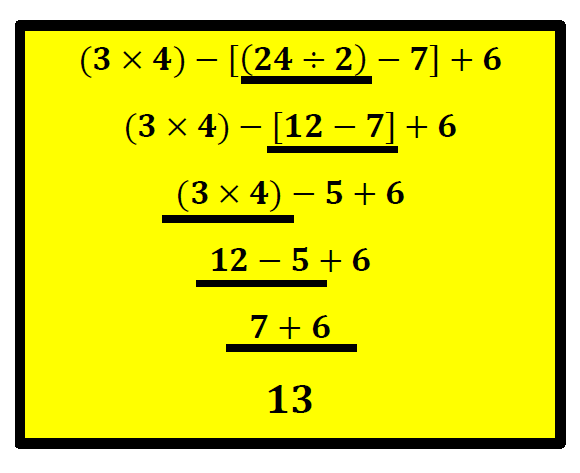 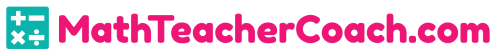 Order of Operations with Parentheses
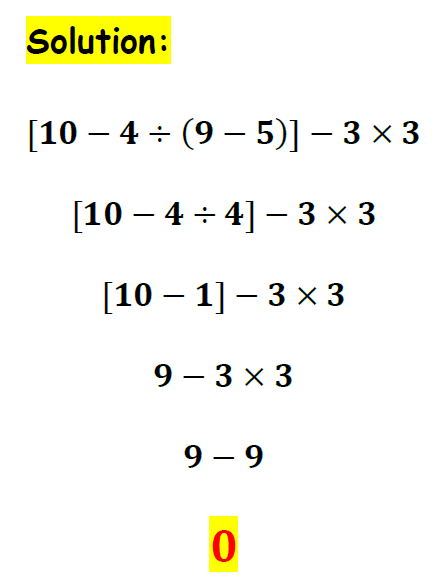 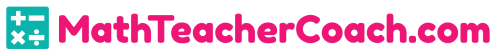 Order of Operations with Parentheses
Order of Operations in the Real World
The PEMDAS rule is also used to solve real-life problems. These problems happen daily without us realizing we are using such a rule. Below is an example:
Example:
Kyle saved for a year and he was able to raise $2000. He gave his mom $500 and divided the remaining amount into 4 parts and kept 1 part for himself. Then, he bought a new shirt that cost $100.
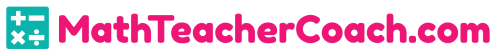 Order of Operations with Parentheses
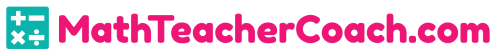 Order of Operations with Parentheses
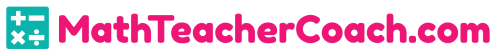 Order of Operations with Parentheses
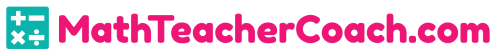